Examinando características sócio-psicológicas e a prestação de informações
A preparação para catástrofes das micro empresas moçambicanas
Inclusive growth in Mozambique (IGM)
“The central goal of this collaborative programme is to support inclusive growth in Mozambique — growth that substantially improves the living standards of the country’s population over the long term.”
Partners: 
National Directorate for Economic and Development Policy (DNPED), Ministry of Economy and Finance (MEF)
Centre for Economic and Management Studies (CEEG), University of Eduardo Mondlane (UEM)
University of Copenhagen
UNU-WIDER
Activities:
Building evidence through rigorous research and analysis
Technical assistance (e.g., economic modelling)
Capacity-building (e.g., training courses)
Communication and outreach (e.g., publications, events, online dissemination
Timeline: 2015-2021 (Phase I); 2021-2024 (Phase II)
Funding: Governments of Finland, Norway and Switzerland
For more information: https://igmozambique.wider.unu.edu/
Objetivos da pesquisa
O que explica a preparação para catástrofes das micro empresas?
Porque algumas empresas preparam-se para catástrofes e outras não?
Características dos empresários explicam a preparação para catástrofes?
Falta de informação explica a não-preparação para catástrofes?
Variável dependente: Preparação para catástrofes das micro empresas 
i) atitudes sobre e ii) aplicação de 10 medidas de preparação para catástrofes
Catástrofes: ciclones e inundações
Micro empresas: 0-9 trabalhadores 

Variávéis explicativas: características sócio-psicológicas e fornecimento de informação
Sócio-psicologia dos empresários: Características experienciais, socioculturais, cognitivas e sociodemográficas
Fornecimento de informação: Imagens que mostram 6 medidas de preparação para catástrofes
Motivação
Moçambique está entre os 10 países do mundo com o risco mais elevado de ser afectado por catástrofes (World Risk Report, 2022)
Empresas de dimensão micro são impactadas regularmente por cheias e ciclones 
Sobrevivência das micro empresas é crucial
Empregram 90 por cento da população laboral nos países de rendimento baixo (ILO, 2019)

Empresas não se preparam para catástrofes apesar de serem impactadas fortemente (Egbelakin et al. 2016; Howe 2011; Leitold et al. 2021)
Não conhecemos as razões pela inação 
Caractéristicas dos empresários explicam a inação?
Falta de informação explica a inação?
Literatura
Empresas no mundo todo não se preparam (suficientemente) para catástrofes (Harries et al. 2018; Howe 2011; Josephson, Schrank, and Marshall 2017; Skouloudis et al. 2023; Veeravalli et al. 2022)
Determinantes da preparação para catástrofes pelas empresas são desconhecidos 
Determinantes da preparação para catástrofes de indivíduos:
Percepção do risco (Hashim et al. 2021; Howe 2011; Ng 2022)
Experiência com catástrofes (Van der Linden 2015; Xie et al. 2019)
Características socioculturais (Van der Linden 2015; Xie et al. 2019)
Conhecimento sobre mudanças climáticas (Van der Linden 2015; Xie et al. 2019)
Características sociodemográficas (Van der Linden 2015; Xie et al. 2019)
Dados em painel
Inquirimos 355 empresas em 2012, 2017 e 2022
Acompanhamos as mesmas empresas num período de 10 anos

Rica e acurada base de informação
Alta variedade e eficiência 
Muitos tópicos relevantes 
Melhora o nosso conhecimento sobre o comportamento das empresas manufactureiras
Permite implementar análises estatísticas profundas 
Efeitos causais
Descobrir dinâmicas complexas 
Fazer recomendações de política
Dados
Socio-psicologia
Experimento de informação
Experimento de informação
Treatment: 300 empresas; Control: 418 empresas
Depois do baseline: nota física foi entregada às empresas depois da entrevista com a mensagem seguinte:
    “Proteja sua empresa do impacto de ciclones e cheias. As imagens seguintes mostram medidas de proteção        que sua empresa pode usar. As medidas mostram como preparar e proteger o seu negócio para ciclones e cheias. Faz favor de ler detalhadamente as explicações dentro das imagens seguintes.”
10 Medidas de preparação para catástrofes
Vontade de implementar
Eficácia percepida
Utilização de facto

Medida mais usada: Tirar o lixo das valas de drenagem junto com os vizinhos do bairro (60%)
…menos usada: Mudar o negócio para outra localização (20%)
10 medidas
Índices
Metodologia
Firm and time FEs
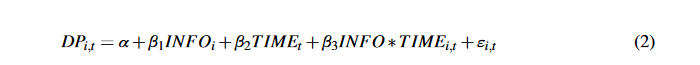 DID
Resultados: Socio-psicologia e preparação para catástrofes
Três características sócio-psicológicas dos empresários estão associadas à preparação para catástrofes
Conhecimento sobre as alterações climáticas
Causas das alterações climáticas
Normas descritivas: em que medida um empresário pensa que outros empresários estão a agir para reduzir o risco de catástrofes 
Valores egoístas: procura de actividades em benefício próprio
Fornecer informação às empresas sobre medidas de preparação para catástrofesteve impacto?
Resultados: Informação e preparação para catástrofes
Fornecimento de informações sobre medidas específicas de preparação para catástrofes não resulta em preparação das empresas para as catástrofes
Informação nem impactou as atitudes dos empresários, nem a preparação prática
Conclusão
Três características sócio-psicológicas dos empresários associadas à preparação para catástrofes
Conhecimento sobre as causas das alterações climáticas, normas descritivas, valores egoístas

Mostrar imagens de medidas de preparação para catástrofes não aumentou a preparação
Empresários não entenderam as imagens em Português?
Líderes locais não foram involvidos para mobilizar as comunidades (Quelimane, S. Leeffers 2023)
Considerações políticas
Outro tipo de informação possa ser mais útil
Histórias de sucesso sobre outros empresários que prepararam-se
Mudanças climáticas
Melhorar o conhecimento sobre (as causas d) as mudanças climáticas
Características socio-psicologicas